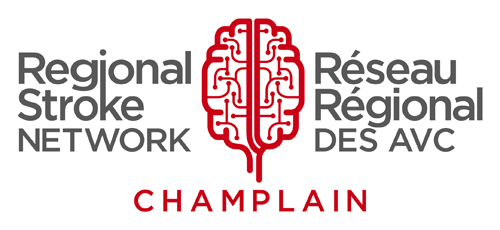 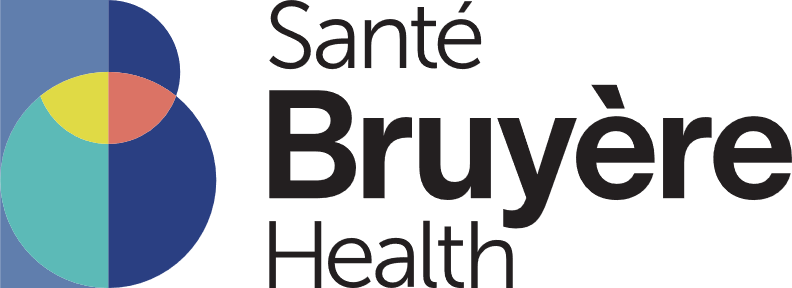 Sample Exercise Program Template

Aphasia-friendly toolkit March 2024
Disclaimer: These materials were created using funding from the Provincial Community Stroke Rehabilitation Initiative and crafted by Aran Oberle, Speech Language Pathologist, with input from regional rehab programs. They are not meant to replace professional expertise. Readers should seek advice from a qualified healthcare provider for any concerns. The content of this PowerPoint can be adjusted to suit the needs of healthcare professionals. Users are accountable for confirming the accuracy and suitability of the information for their unique situations.
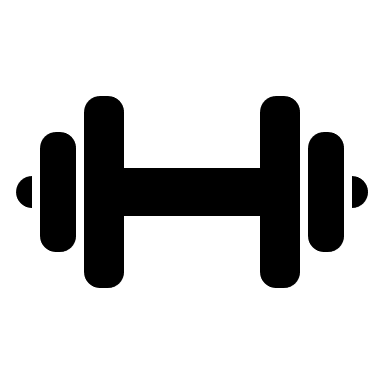 Exercise Program
Rehabilitation Post-Stroke
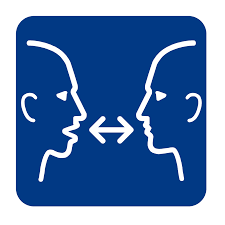 Title
Image support for Step 1
1. Step 1 



2. Step 2



3. Step 3



4. Step 4
Image support for Step 2
Image support for Step 3
Image support for Step 4
Repeat ______ times
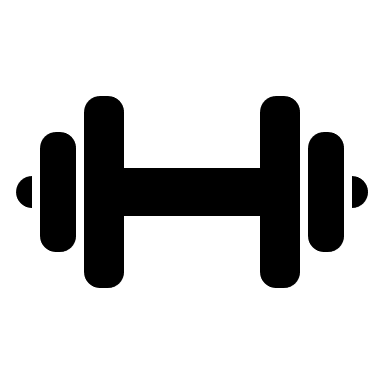 Guide d'entraînement 
Réadaptation Post-AVC
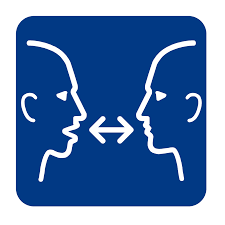 Titre
Image de soutien 
pour étape 1
1. Étape 1 



2. Étape 2



3. Étape 3



4. Étape 4
Image de soutien
 pour étape 2
Image de soutien 
pour étape 3
Image de soutien 
pour étape 4
Répétez ______ fois